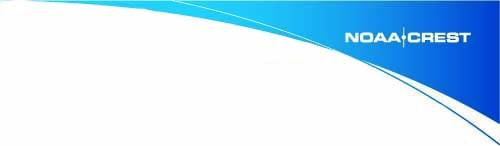 Improving hydrological modeling in NYC reservoir watersheds using remote sensing evapotranspiration and soil moisture products
NOAA-CREST Symposium
June, 6th 2013
Dr. Naira Chaouch
Research scientist, NOAA-CREST
 
Nir Krakauer, Marouane Temimi, Adao Matonse (CUNY) Elliot Schneiderman, Donald Pierson, Mark Zion (NYCDEP)
Partners/Problem
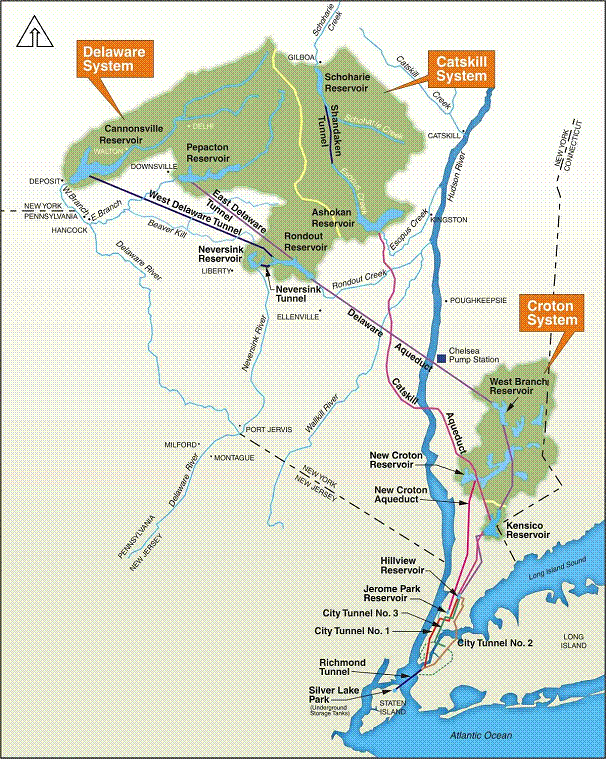 NYC manages a 60-120 year old system of reservoirs, aqueducts, tunnels supplying 9 million people ( 1 billion gallons/day)
Water quantity: Drought now rarely poses serious problems, but earlier snowmelt, hotter summers are threats
Water quality: function of rain rate, soil moisture as well as land use
Accurate estimate of each process of the water cycle is important for better managing water resources in terms of quantity and quality
NYC DEP Hydrological models are calibrated and verified through comparisons of the simulated and measured discharge
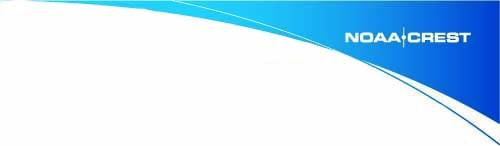 objectives
Improve understanding of water budget during low-flow periods:
  
		  Equifinality is a challenge – models may perform well 		  under current conditions but do poorly for processes 		  that aren't calibrated – or for future conditions

Enable water managers to make use of remote sensing information

Use remote sensing products to calibrate/verify parameters in watershed hydrological models
Improved watershed model representation of water quantity and quality
Study area
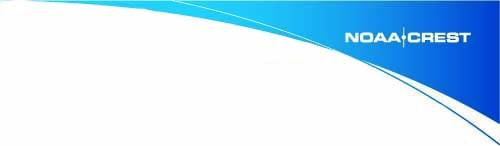 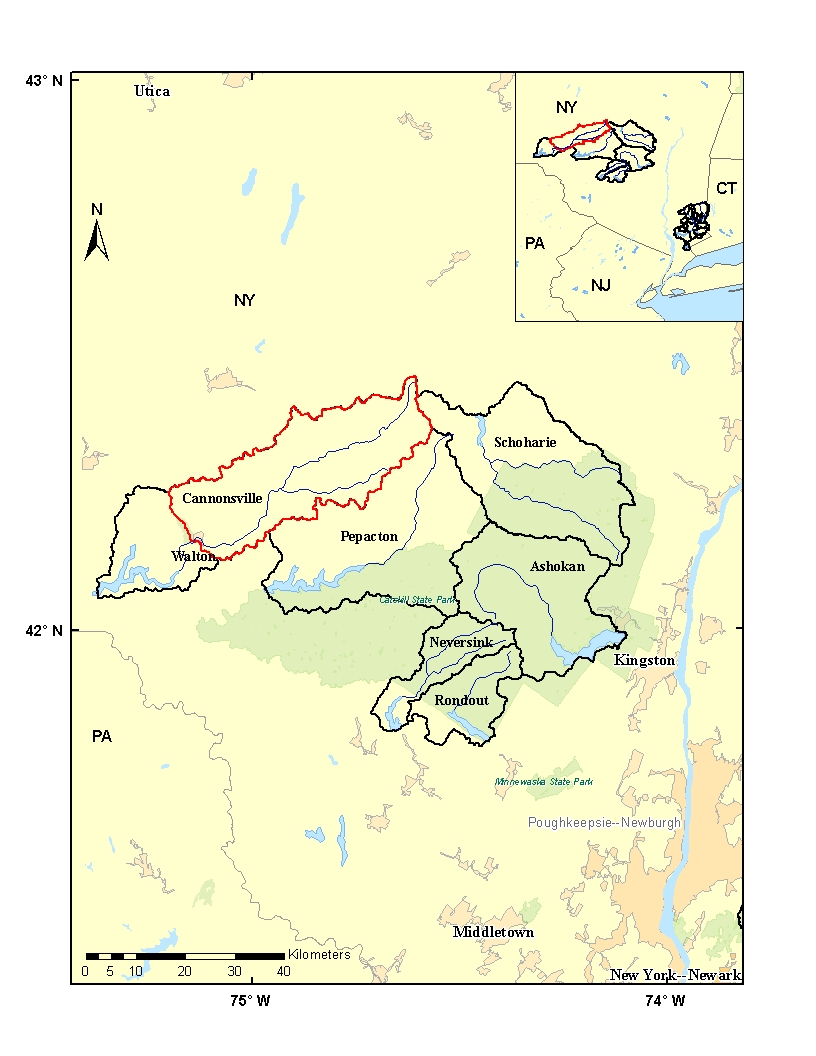 West Branch Delaware River:

   Area of 85,925 ha

   Elevations : 370 to 1020 m    (590m average) 

    80 % forested, 
    14% agriculture (dairy)

    No water diversions, transfers or flow regulation
GWLF model
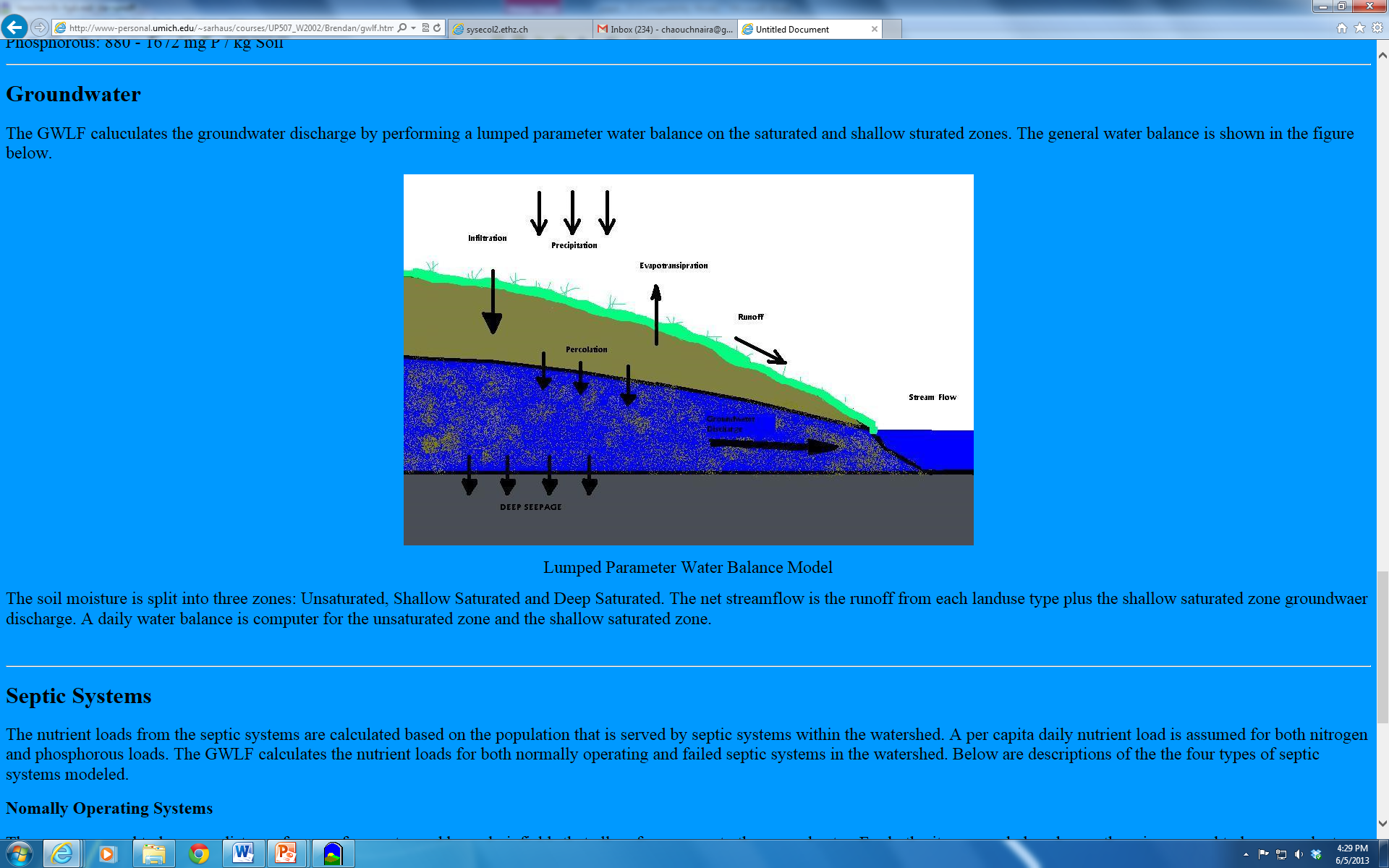 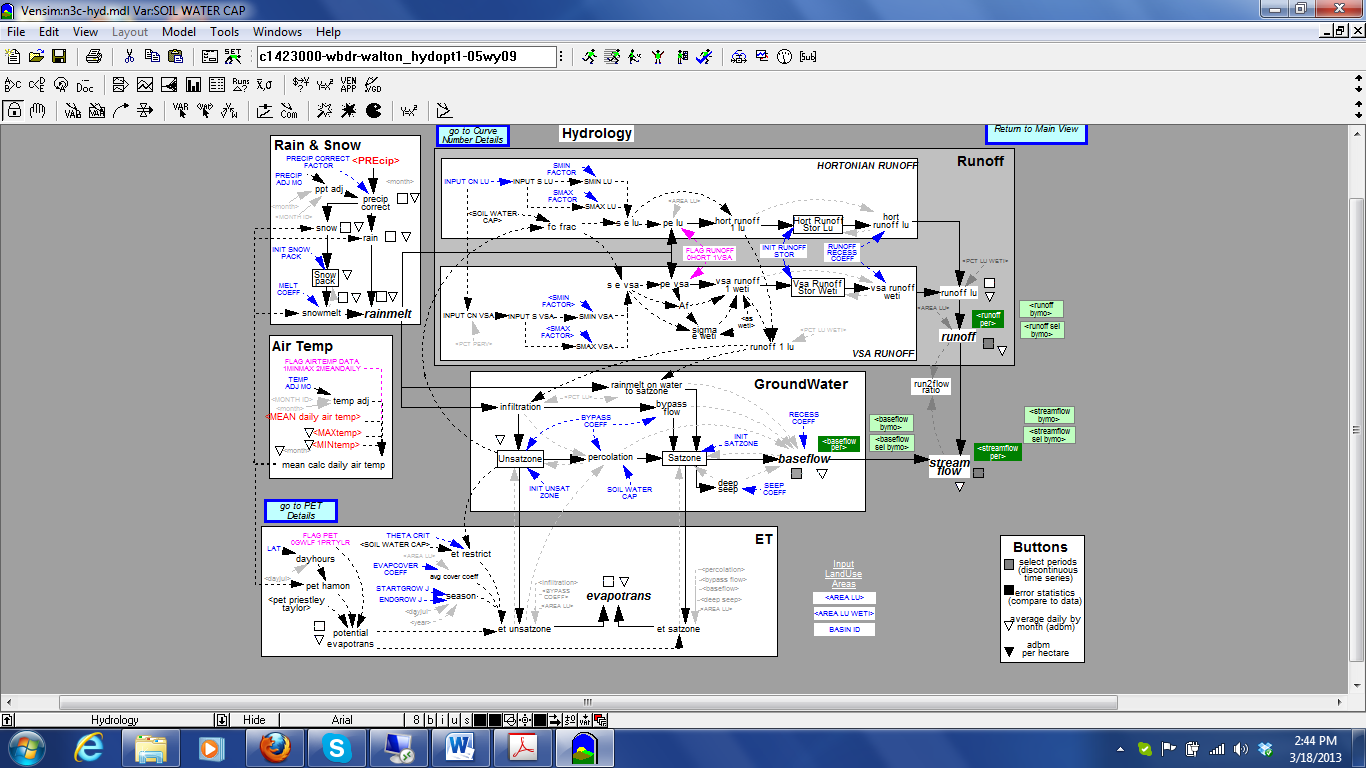 (water & sediment)
Unsaturated zone
Groundwater discharge
Shallow saturated zone
Generalized Watershed Loading Functions (GWLF) model:
Deep saturated zone
Lumped parameter model
Simulate streamflow, nutrients and sediment loads on a watershed scale
Watershed is considered as a composite of # hydrological response units depending on land uses and soil wetness
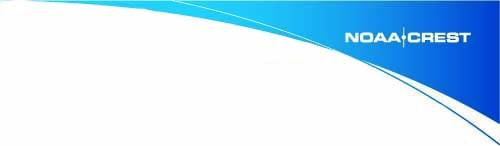 Remote sensing data
Evapotranspiration: MODIS (MOD16)
                      8-day composite, 1 km2 spatial resolution
                           Based on Penman-Monteith approach
                           MODIS land cover, albedo, LAI, FPAR, daily meteorological 
                           reanalysis data from GMAO

Land Parameter Retrieval MODEL (LPRM) root zone soil moisture product:
Derived from AMSR-E data through the assimilation of the LPRM/AMSR-E soil moisture into the 2-Layer Palmer Water Balance Model 
Spatial resolution 0.25o
Assess GWLF model (default calibration) and new calibrated
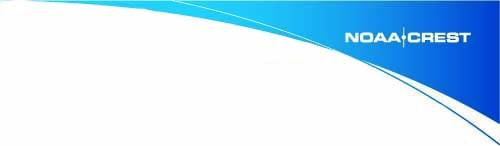 Streamflow : in situ Vs. Model
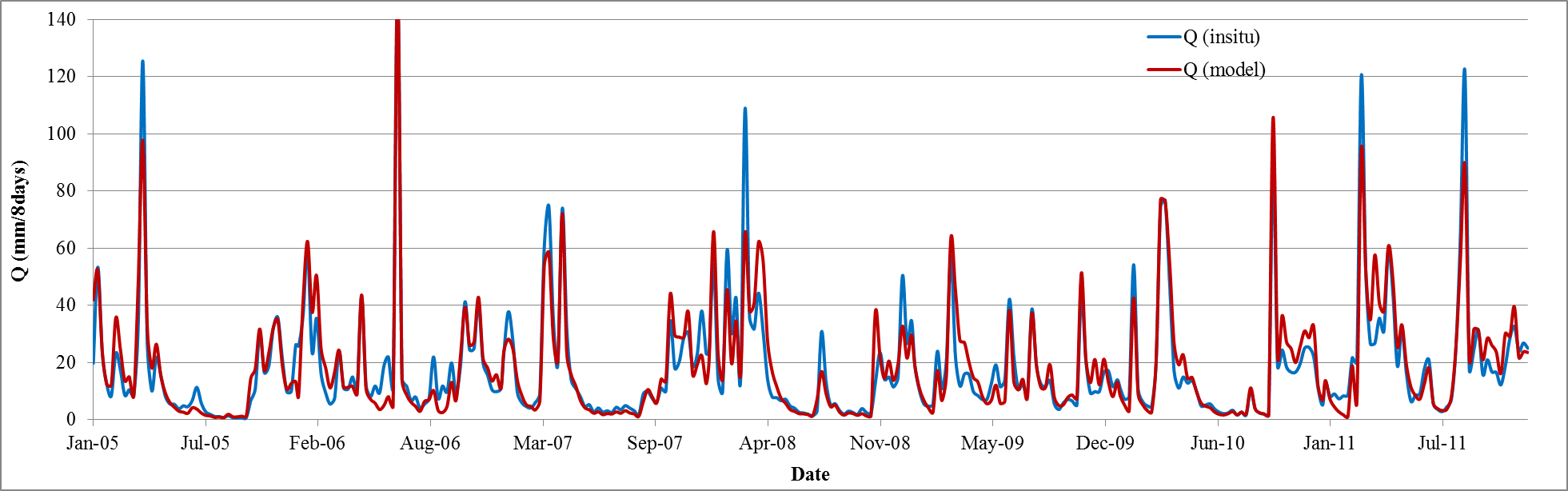 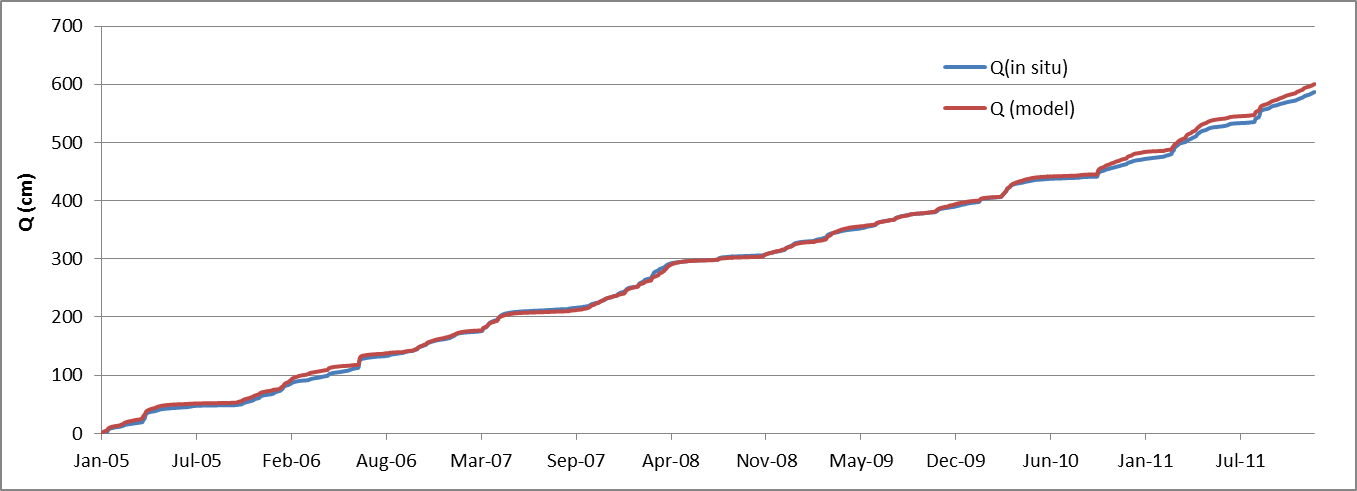 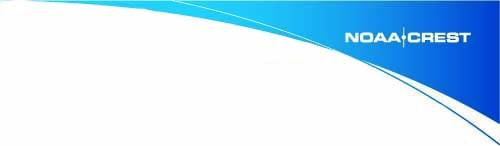 Evapotranspiration: Model Vs. MODIS
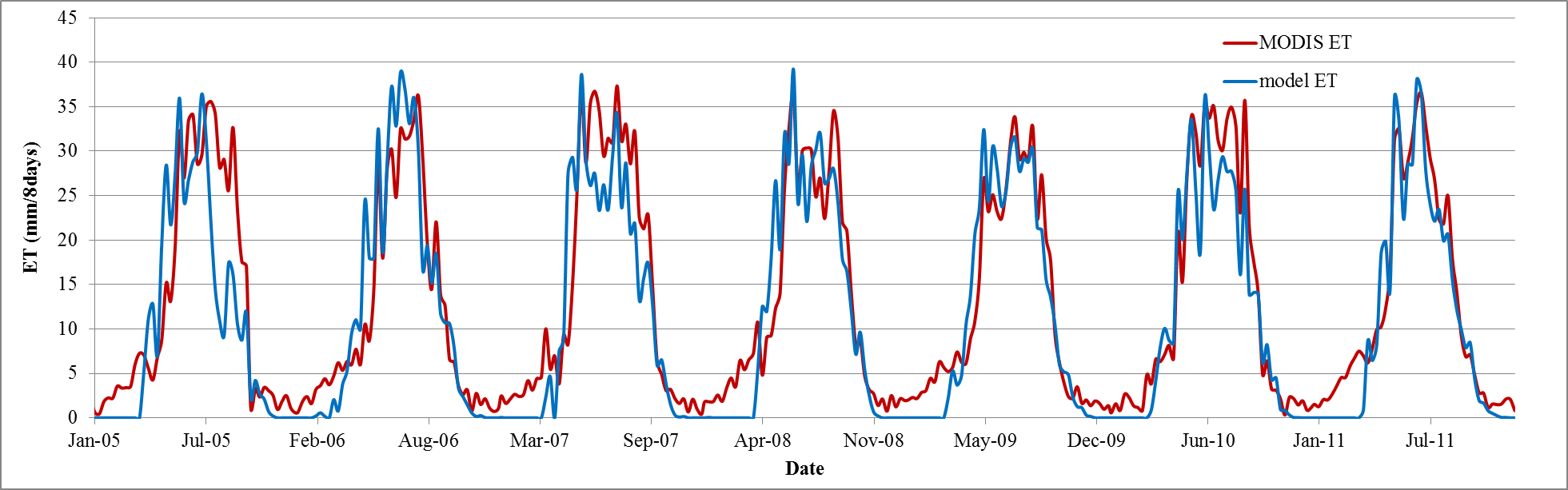 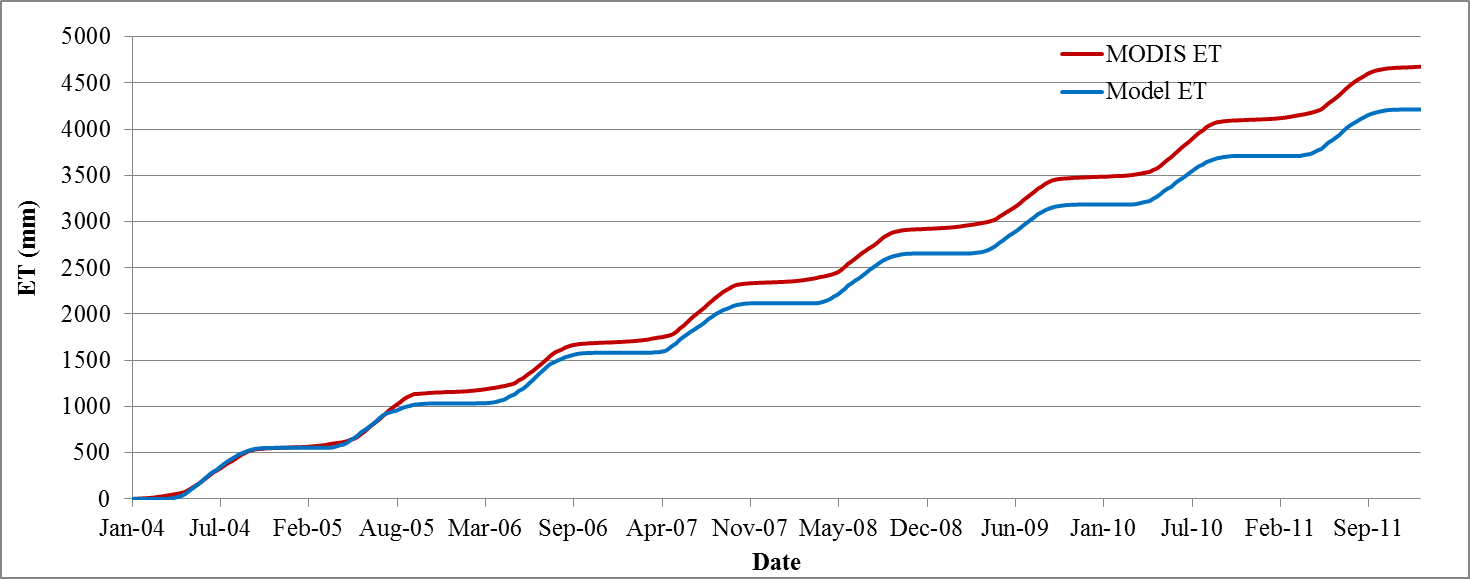 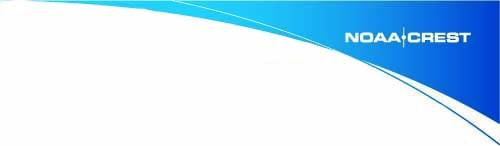 Model : Potential evapotranspiration Vs evapotranspiration
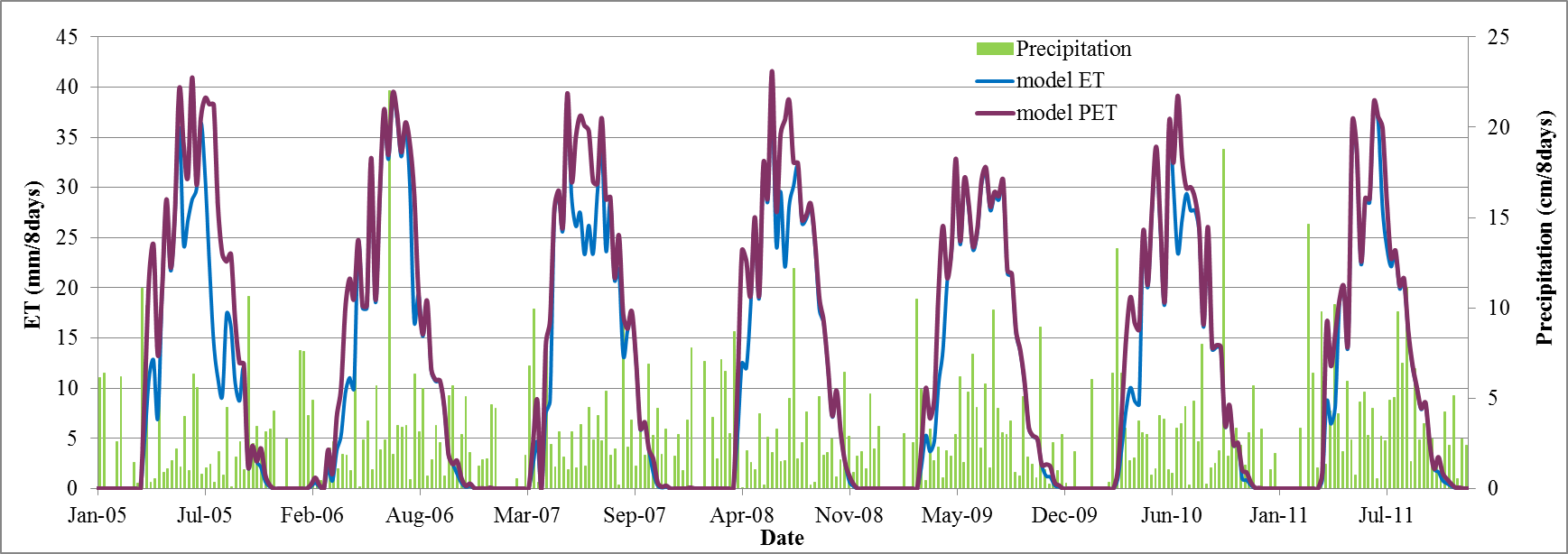 Underestimation of the summer ET results from land surface controls and not from available energy (PET)
Calibration (default)
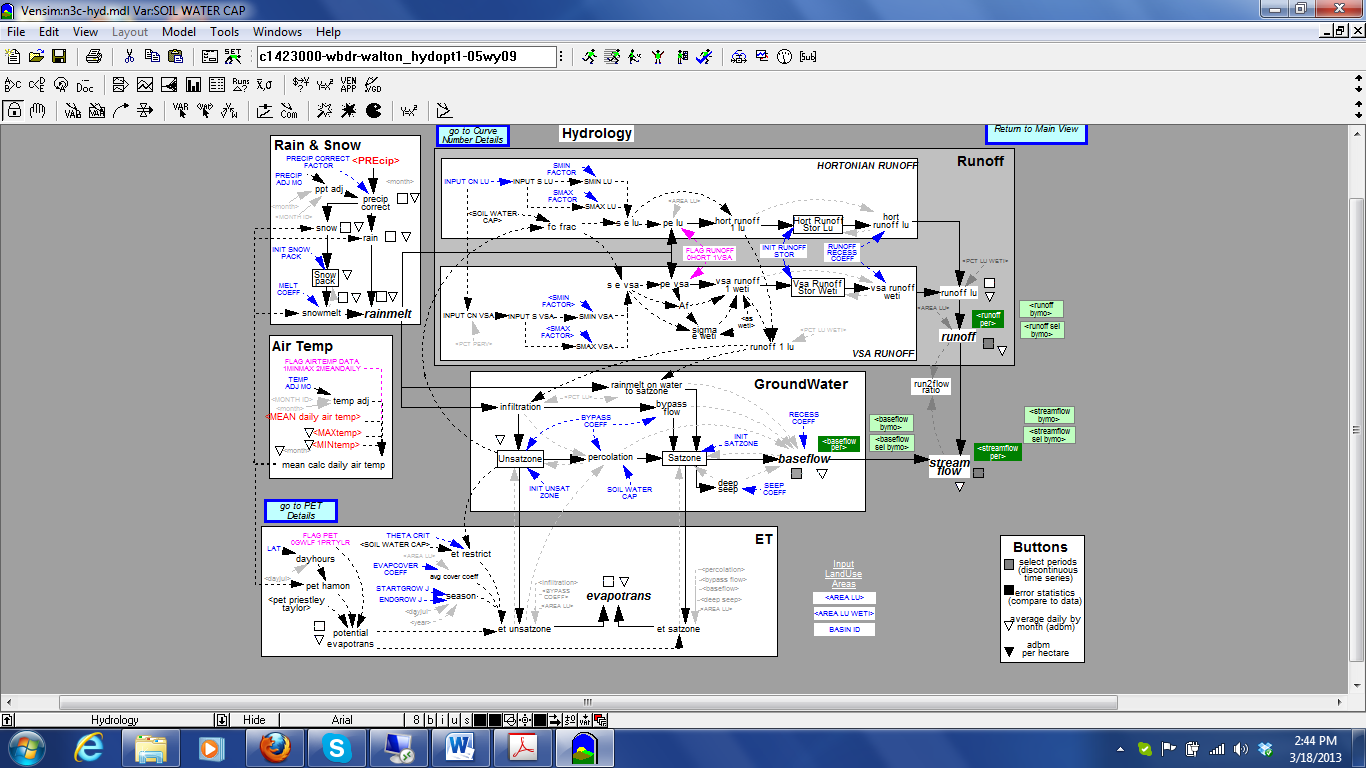 Evapotranspiration (model)
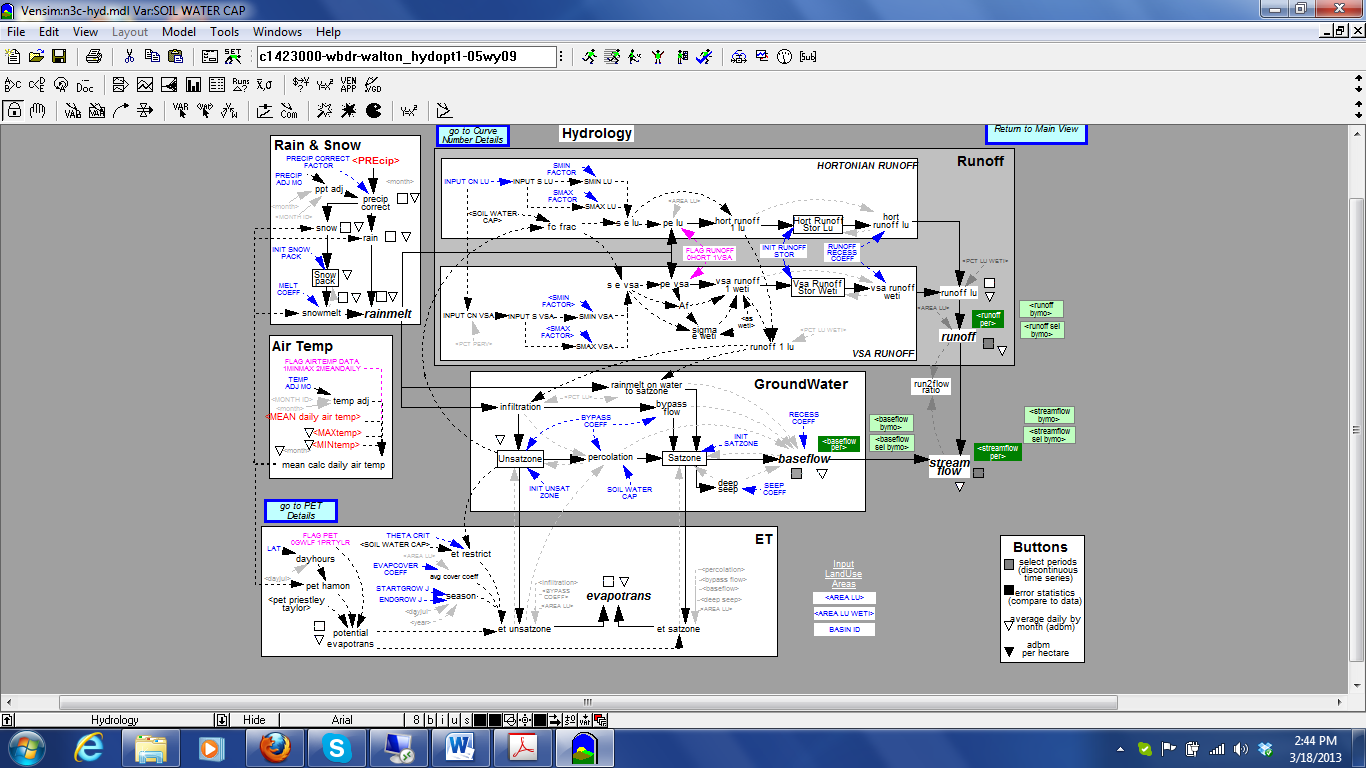 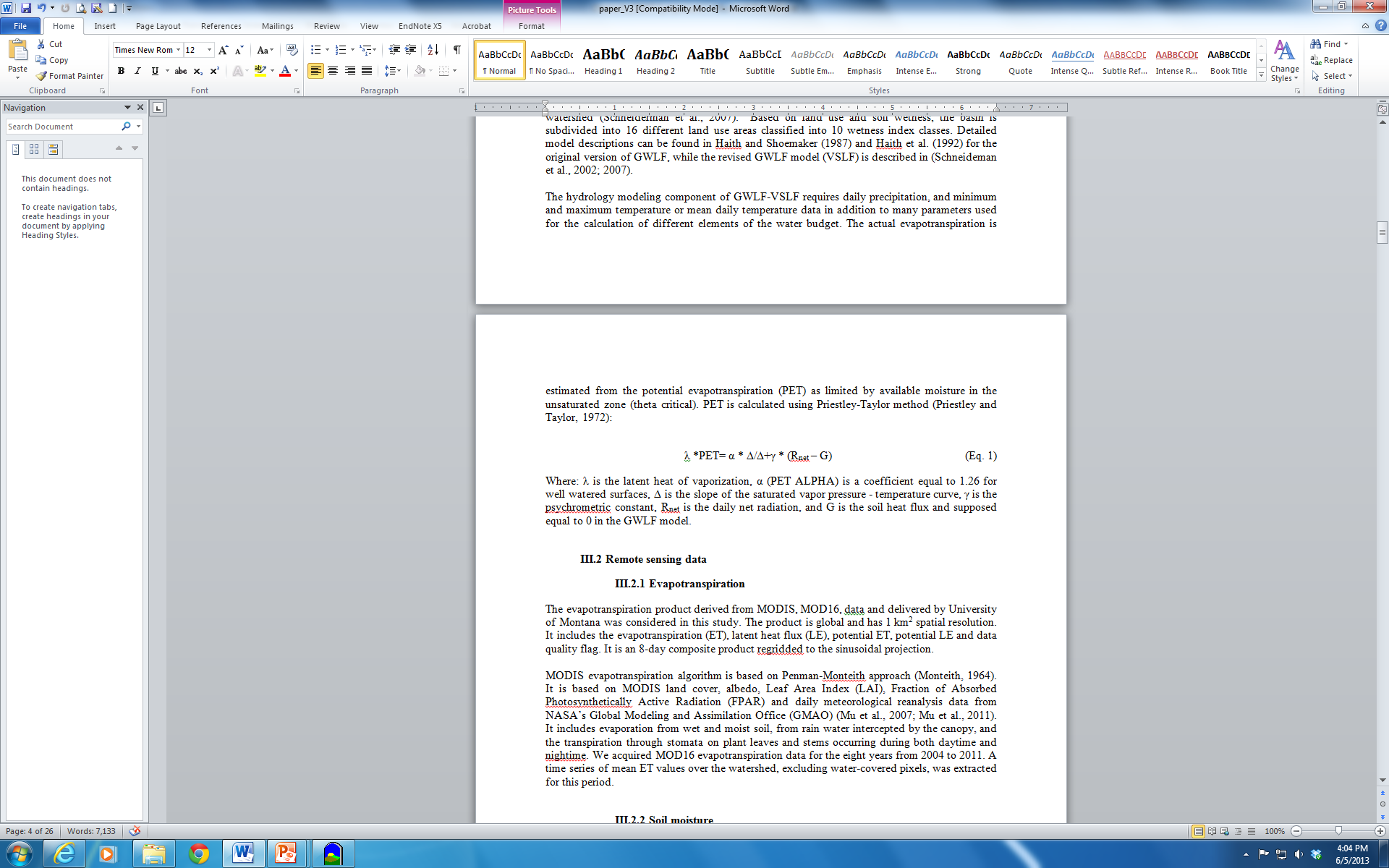 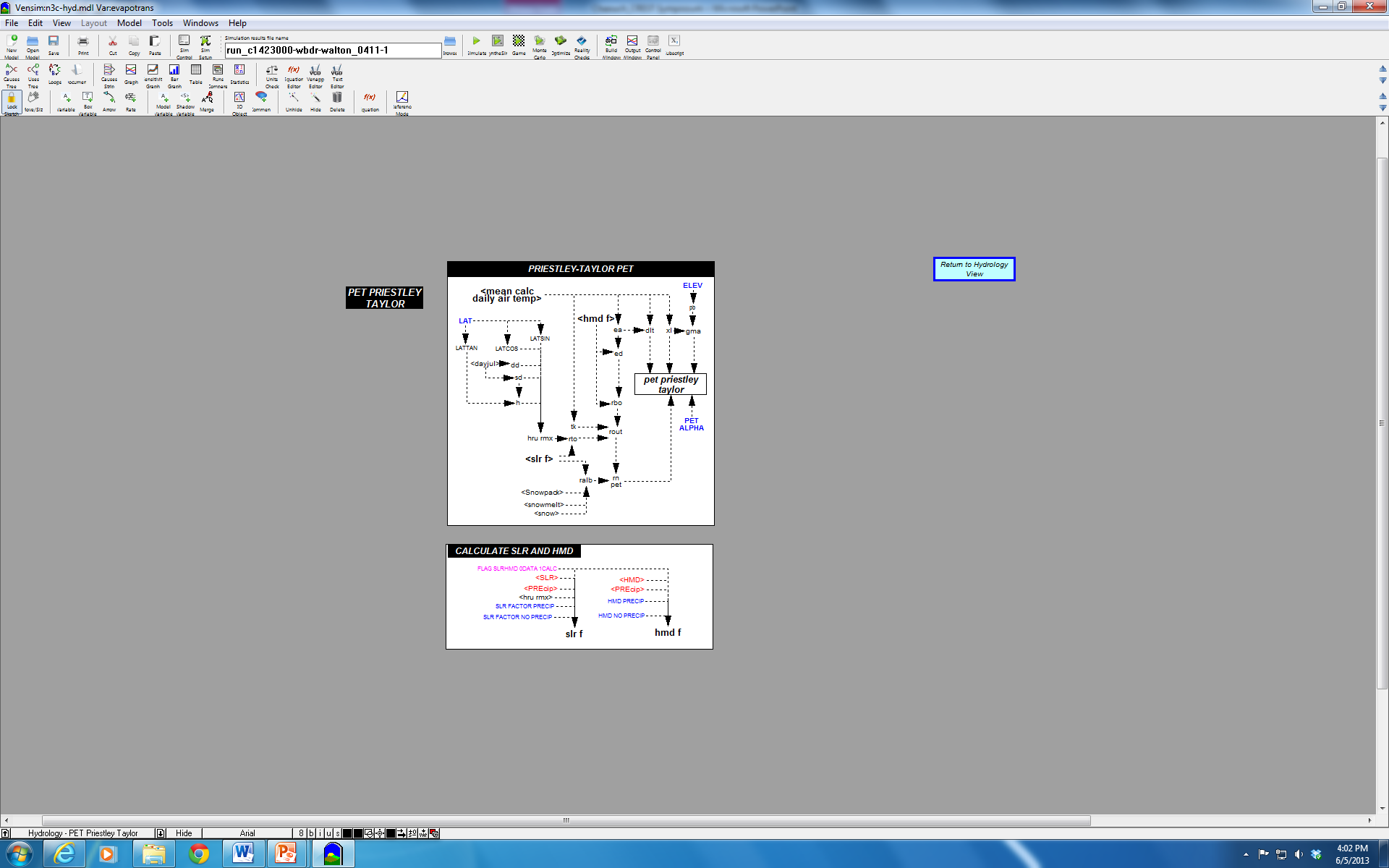 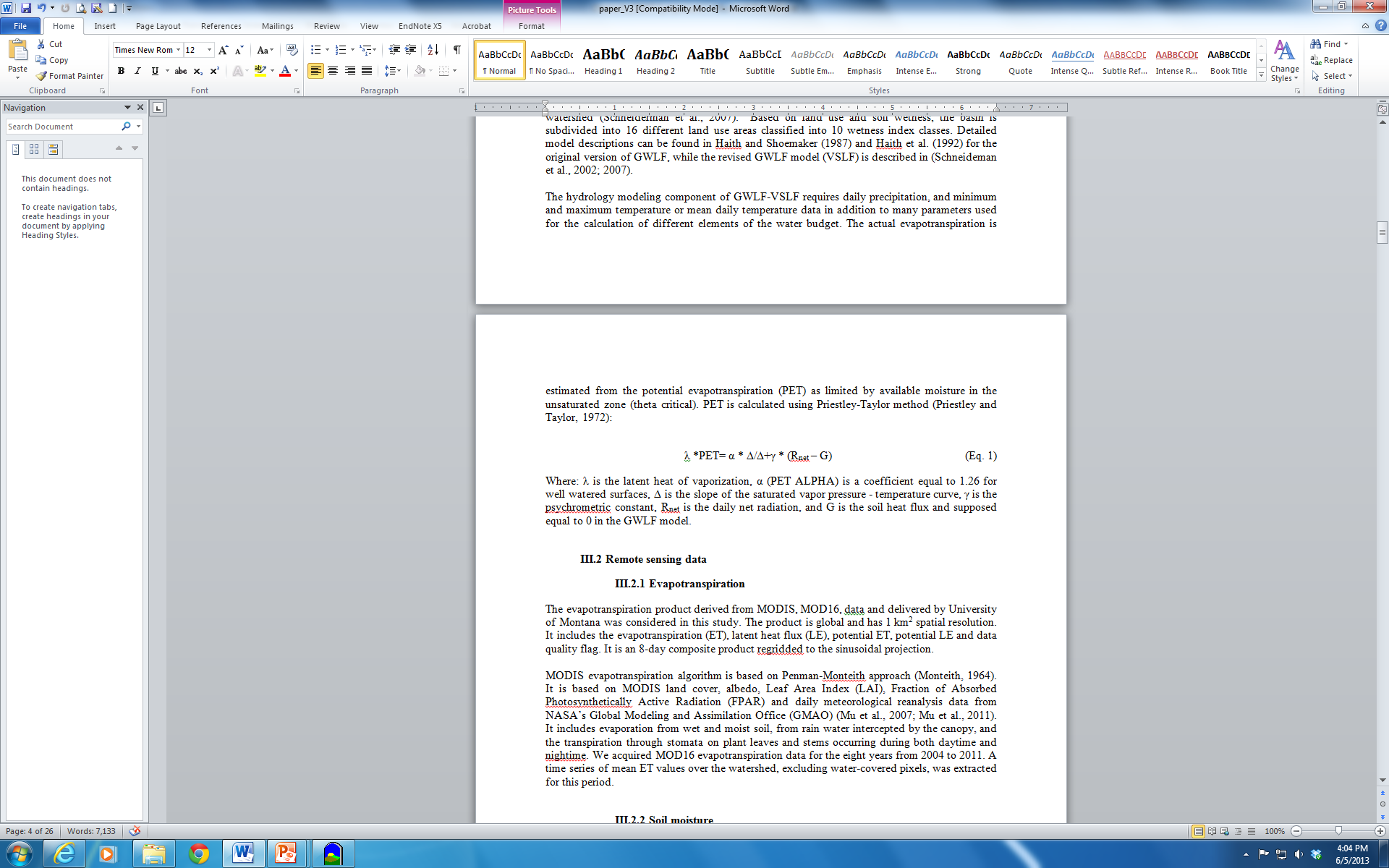 Cal1 (CalDN1): 
 PET Alpha to daily evapotranspiration
Cal2 (CalDN2): 
 PET Alpha to daily evapotranspiration
 Soil water capacity to daily evapotranspiration
Streamflow (# scenarios)
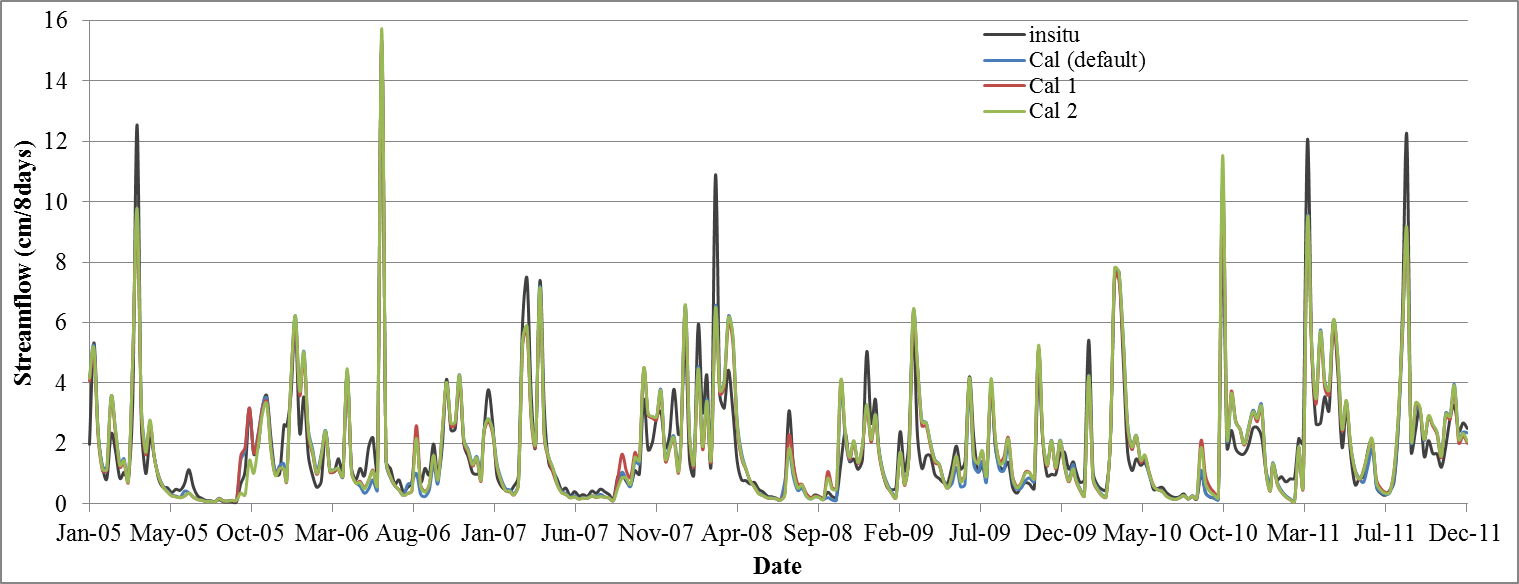 Evapotranspiration (# scenarios)
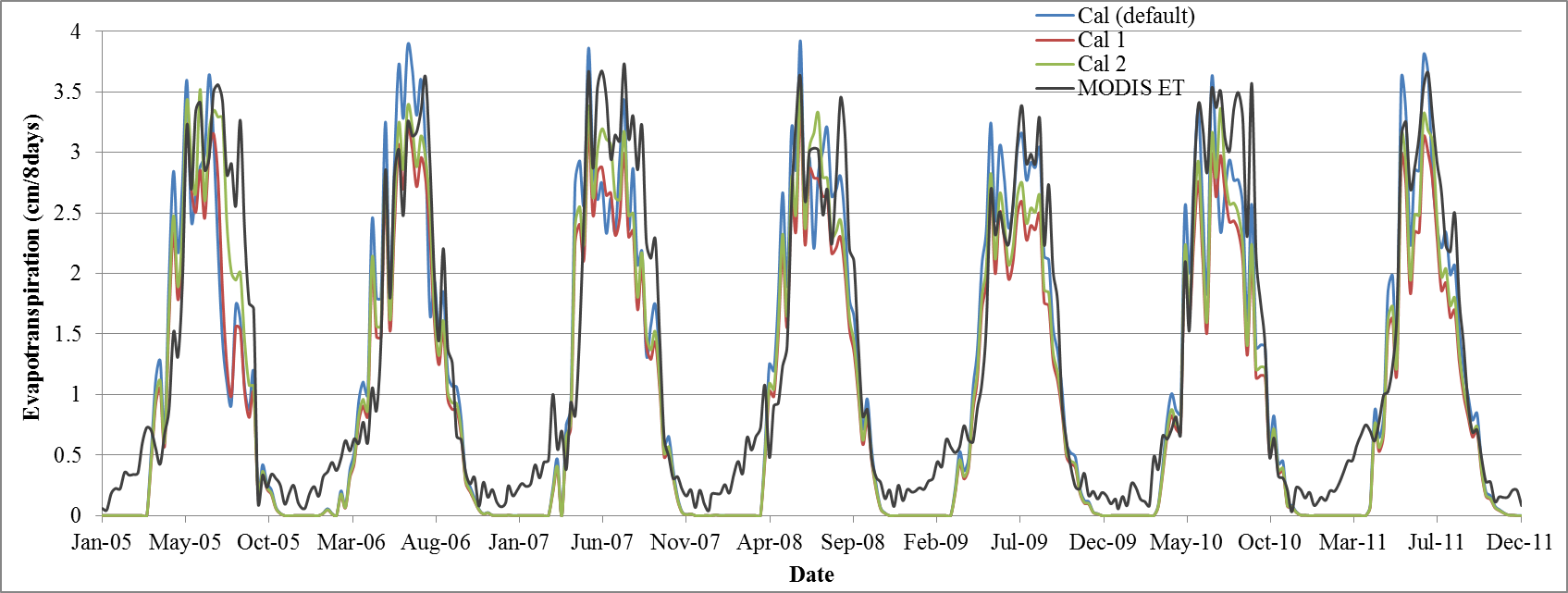 LPRM soil moisture Vs. water  quantity in the unsaturated zone
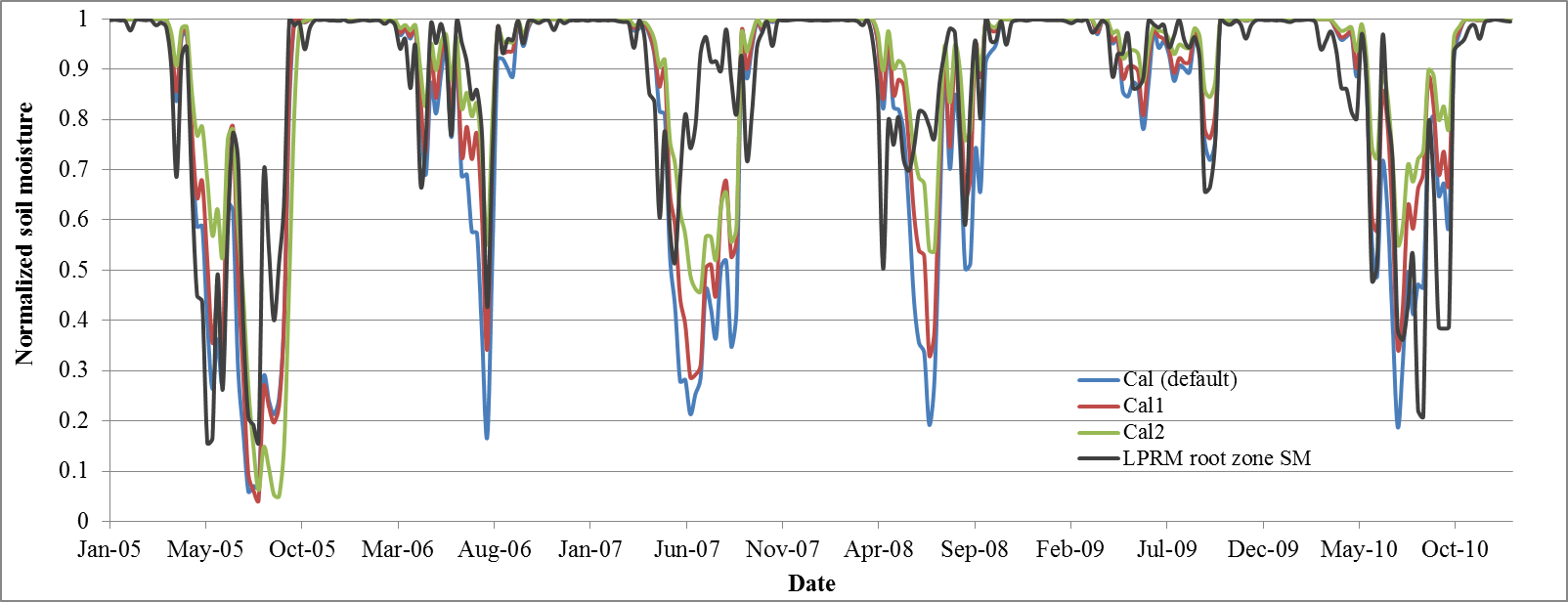 Sensitivity to temperature change
New version  (calibrated) model is more sensitive to temperature change
 importance of an accurate hydrological model parameterization and calibration for a reliable prediction of the water supply
Conclusions
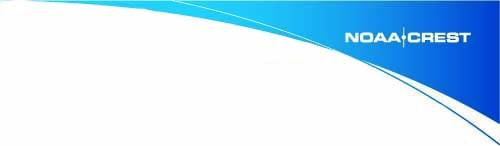 This work showed the benefit of the use of remote sensing data for model validation and calibration for municipal water supply management and planning applications. 

These results illustrate the potential of the integration of remote sensing data into the hydrological model for better partition between different water processes within the water budget

Other remote sensing data, like soil moisture and snow properties could be also assimilated into the GWLF model.